MEMS Microphones for Quench Detection in Fusion Cables
Peter Moore
M. Takayasu, L. Chiesa, R. White, M. Emerling, A. Desai


2nd Workshop on Instrumentation & Diagnostics 
for Superconducting Magnets
April 28, 2023
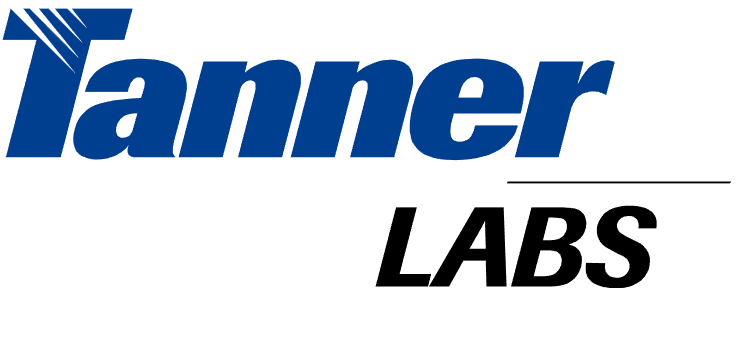 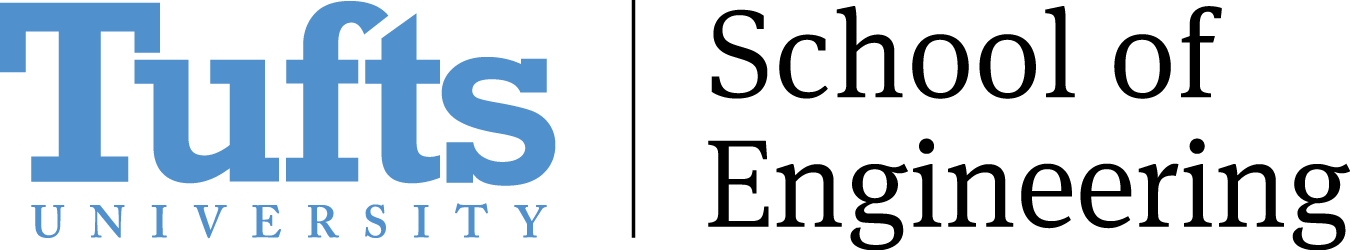 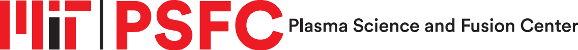 Acoustic Quench Detection for HTS and fusion – why?
HTS has much lower normal zone propagation velocity than LTS: quenches involve localized temperature excursions 
 
Challenges for voltage detection: small normal zone → small voltage signal and localized heating, in magnetic fusion reactors inductive voltages in conductors give false signals

Voltage taps & other diagnostic systems can also dramatically increase complexity and be sources of damaging events

Fiber optic sensors are sensitive to temperature excursions, but also sensitive to changes in strain

Thermal stress-induced acoustic emission may not be easily applied to cables and non-impregnated coils

Redundant quench detection systems based on different physics is desirable
2
Our approach
Heat created by a quench vaporizes liquid coolant and expands gaseous coolant, creating pressure waves that can be picked up by microphone

Acoustic waves travel very quickly through coolant (~3 orders of magnitude faster than quench)

OUR APPROACH: use of a linear array of inexpensive MEMS (Micro-Electro-Mechanical System) microphones inside the coolant channel of a Cable-in-Conduit Conductor (CICC) to detect and localize quench through the detection of acoustic pressure waves 

Sensors must operate at desired temperatures ~20 K
MEMS Mic
ASIC Preamp
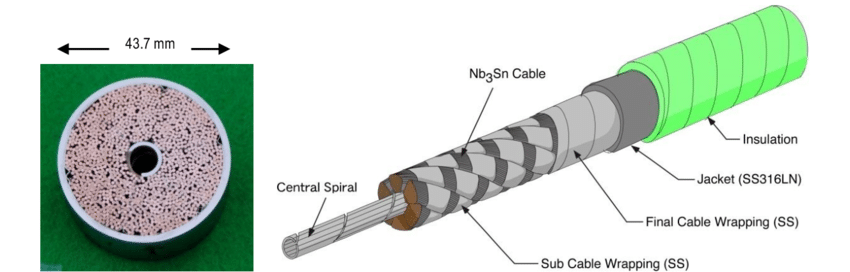 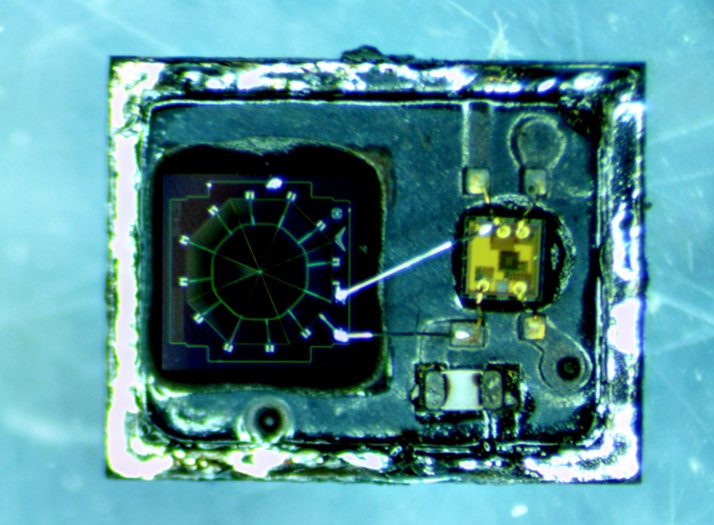 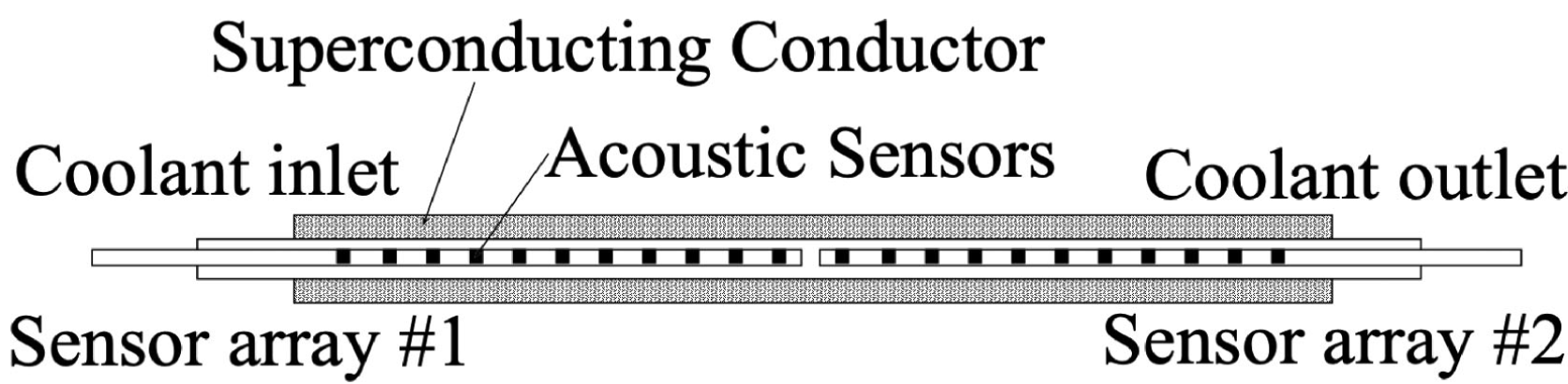 1 mm
L = 1 m   →   t < 2 ms (He gas)
	          t < 0.5 ms (LN2)
M. Takayasu, 2020
3
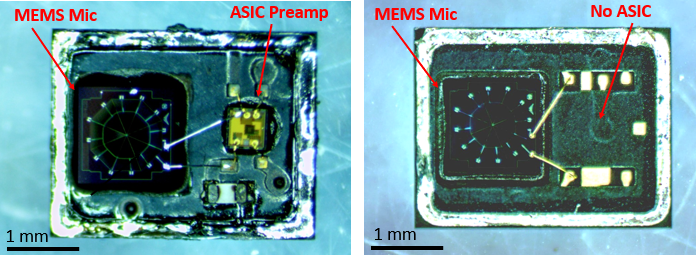 MEMS microphones at low temperature
MEMS microphones like Vesper VM1000 typically include an ASIC (application specific integrated circuit) for amplification.
A high input-impedance preamplifier is needed near MEMS sensor to boost the small charge signal 
After testing different compact preamps, we settled on AD8591 op-amp and integrated into custom PCB
U-Sound UT-P2017 MEMS speaker was also used successfully as a low-temperature microphone
Vesper ASIC gain vs temperature
AD8591 Preamp frequency response
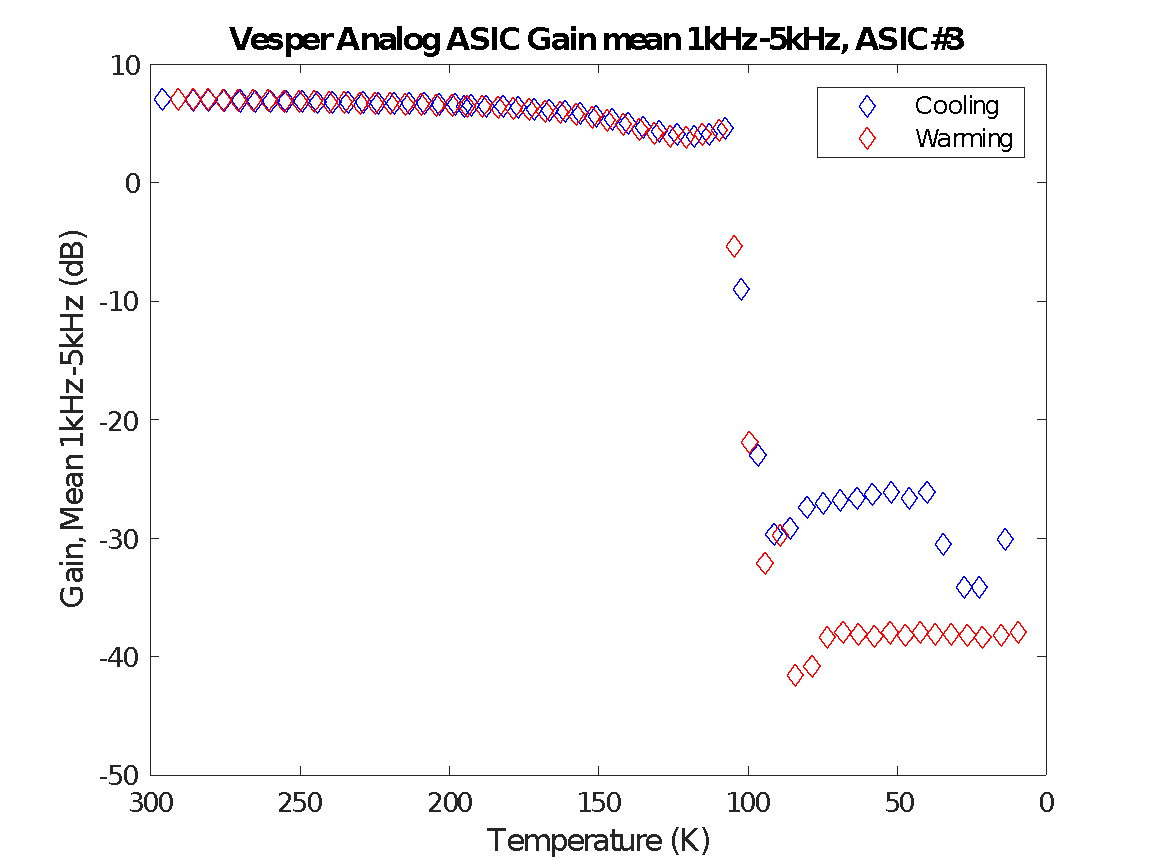 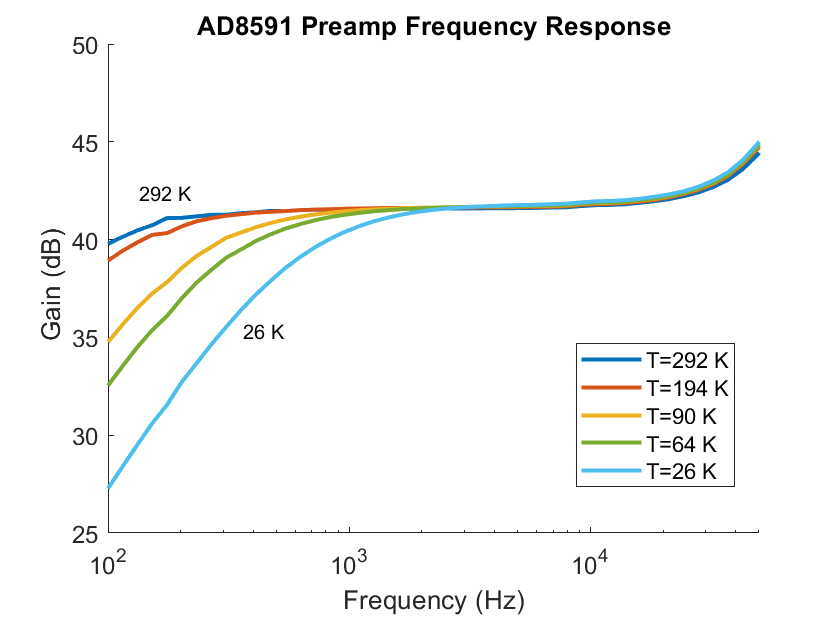 4
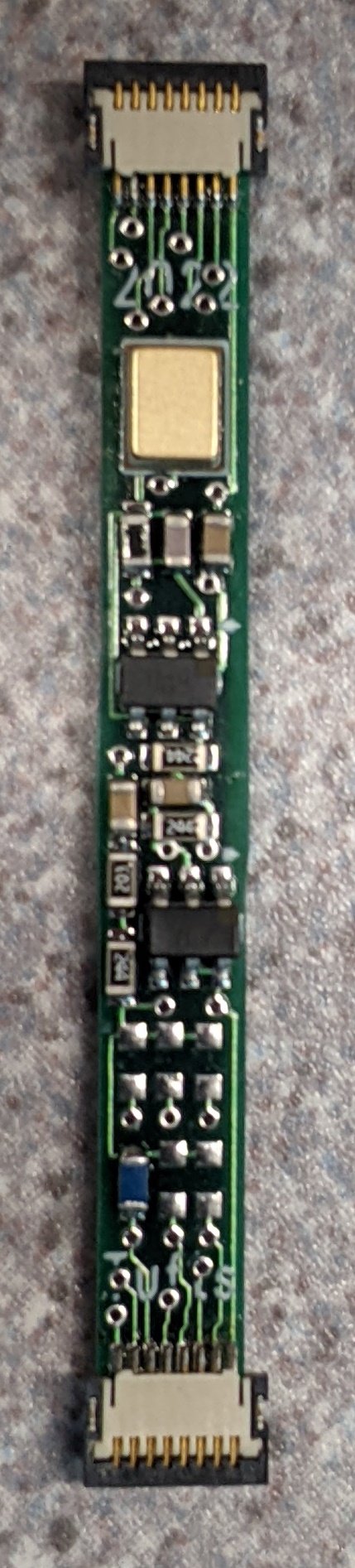 U-Sound UT-P2017 MEMS Microphone
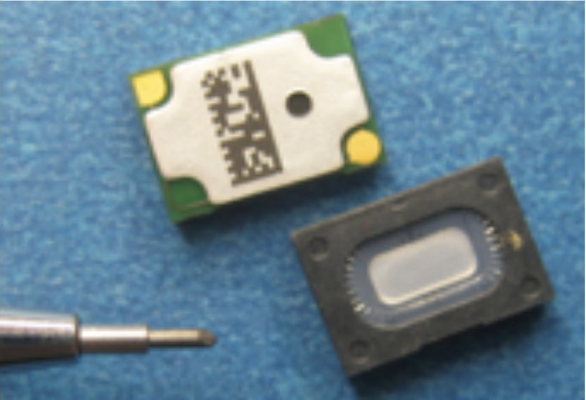 Tested as a MEMS piezo-sensor microphone without preamplifier
Not as sensitive to small pressure pulses as VM1000 with preamps
Inexpensive and robust
42.9 mm
Vesper MEMS (no ASIC)
AD8591 opamps
FFC connector
Custom MEMS boards
5.52 mm
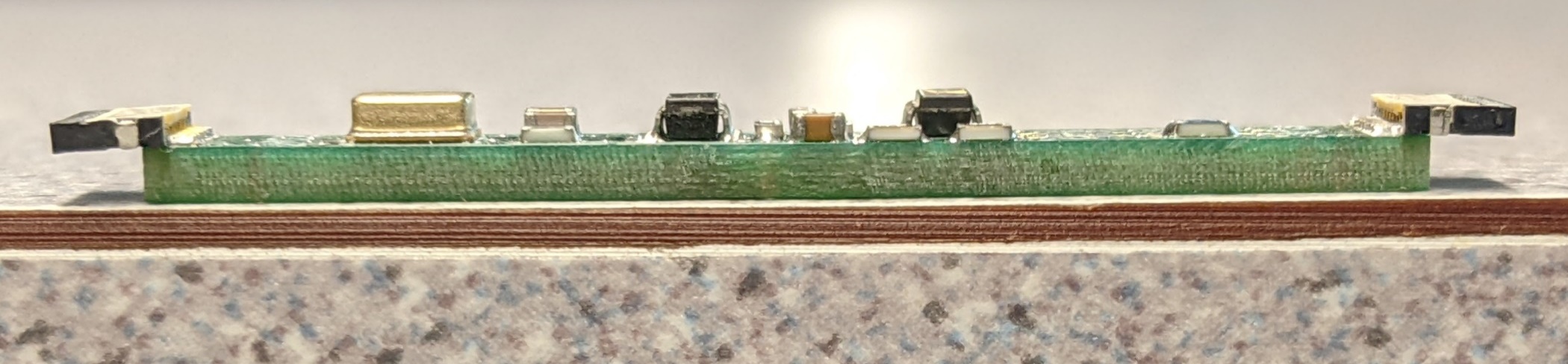 Vesper provided MEMS microphone with the built-in preamp removed
Custom boards with two AD8591 op-amps that were tested down to 9 K
Each board can be daisy-chained into a linear array using flex cables
6 independent analog channels available.
In the final application, these can be used with a resistive ladder configuration to provide unambiguous signaling from 26 -1 = 63 elements
2.95 mm
5
1.
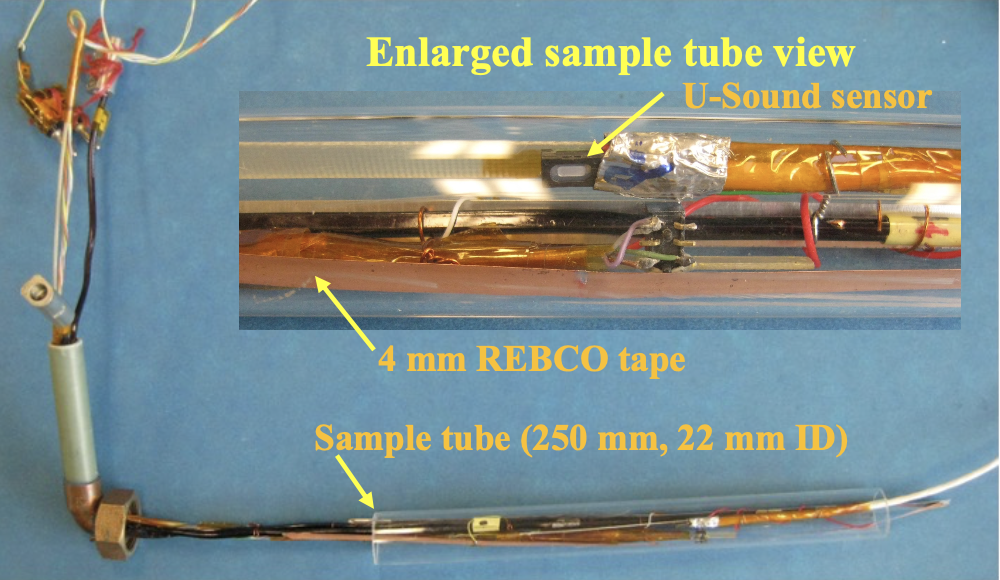 Testing overview
1. Quench testing a single REBCO tape in LN2 using U-Sound MEMS speaker as microphone

2. Quench testing stacked-tape cable in stagnant and flowing subcooled LN2 using custom MEMS boards 

3. Quench testing single REBCO tape in He gas between 30 K and 60 K using custom MEMS boards
He pressure pulses
Non-destructive quench
Destructive quench
Copper cable control test
2.
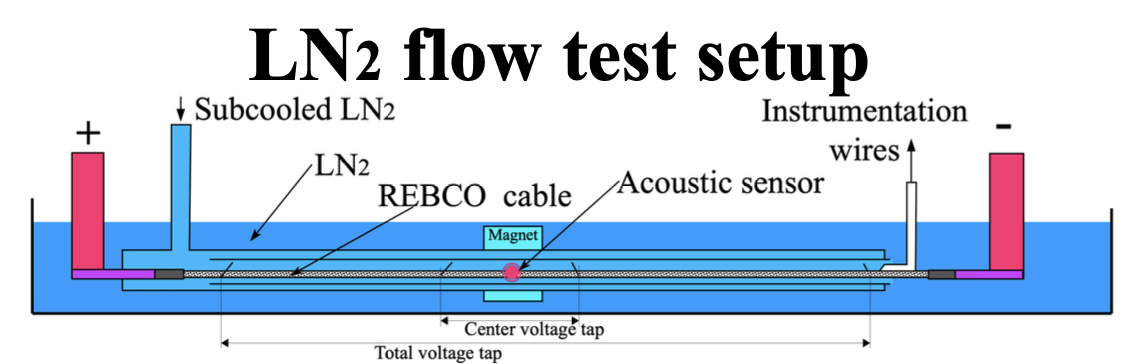 3.
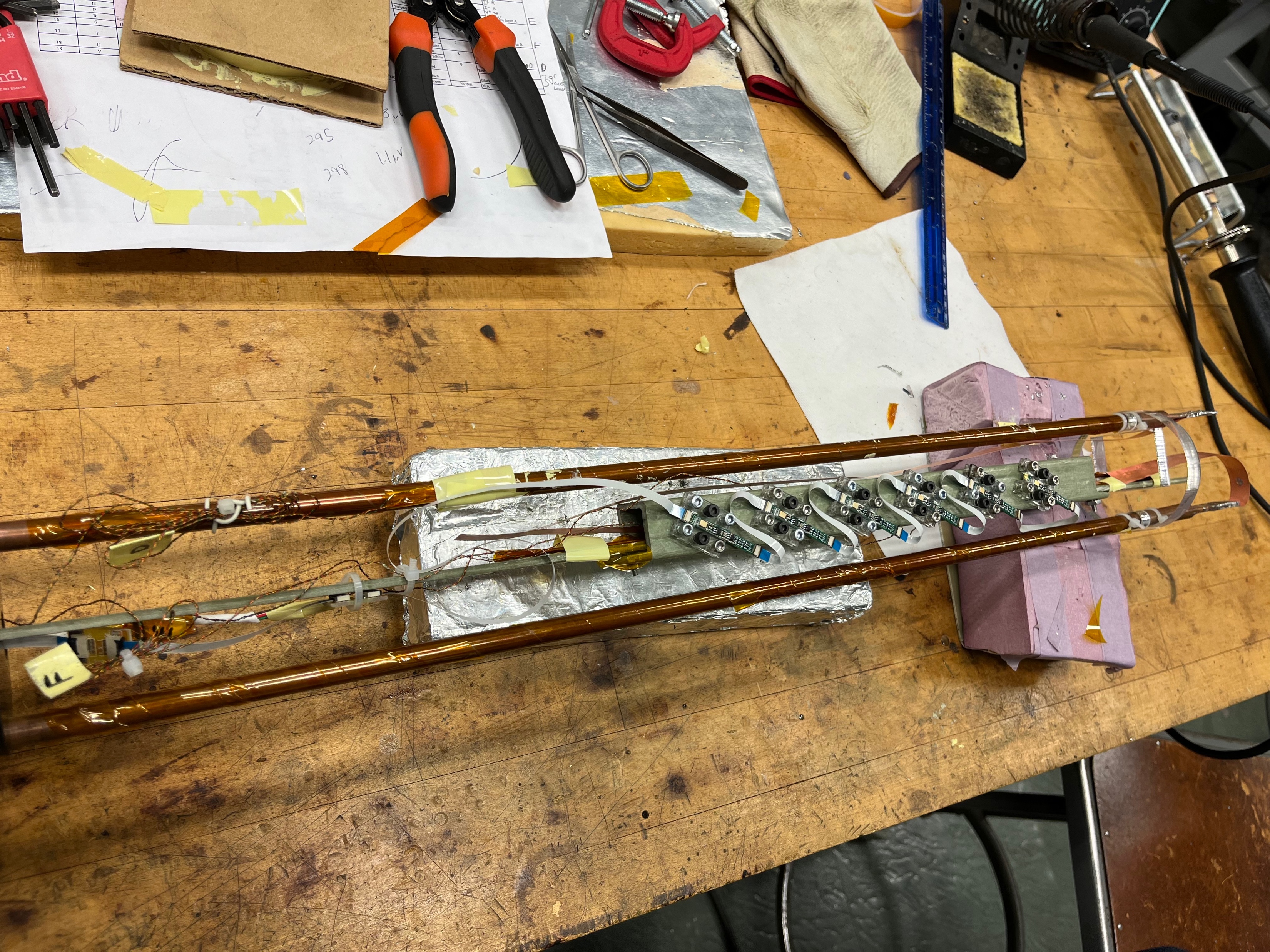 6
Ec1 = 1 μV/cm
Ec2 = 10 μV/cm
1. Quench test on single REBCO tape in LN2
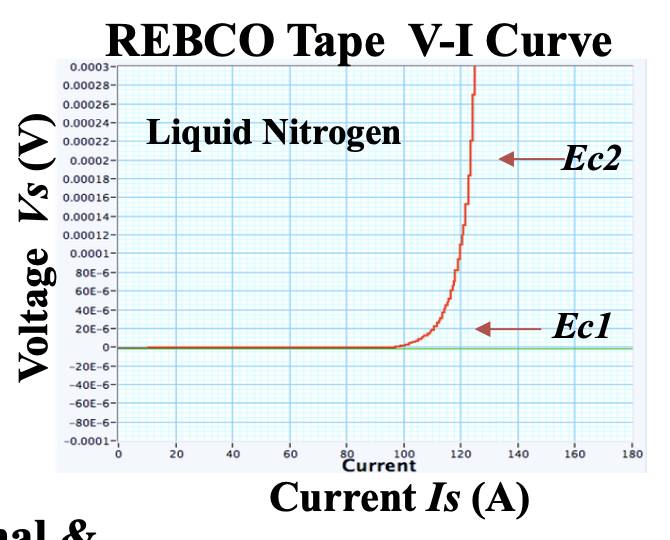 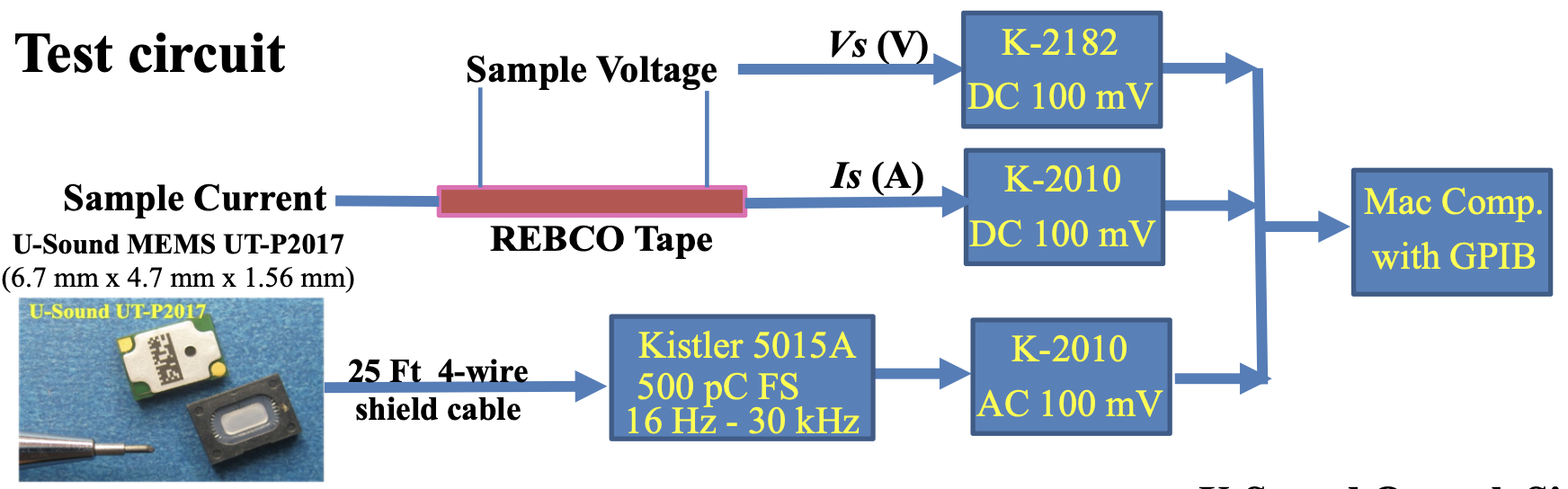 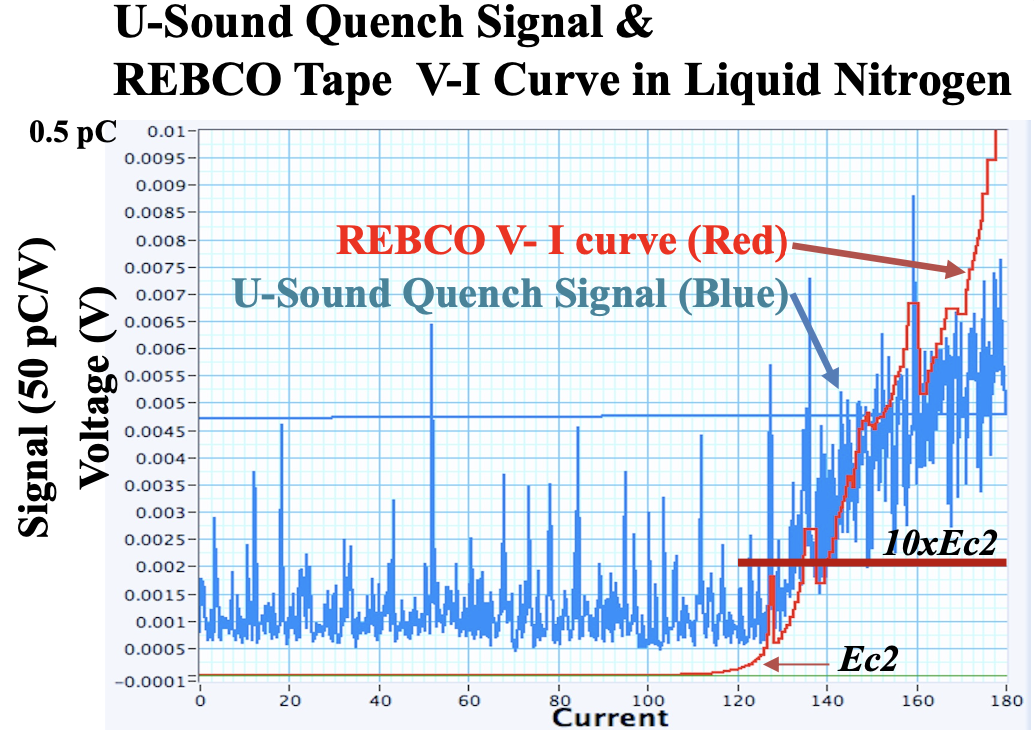 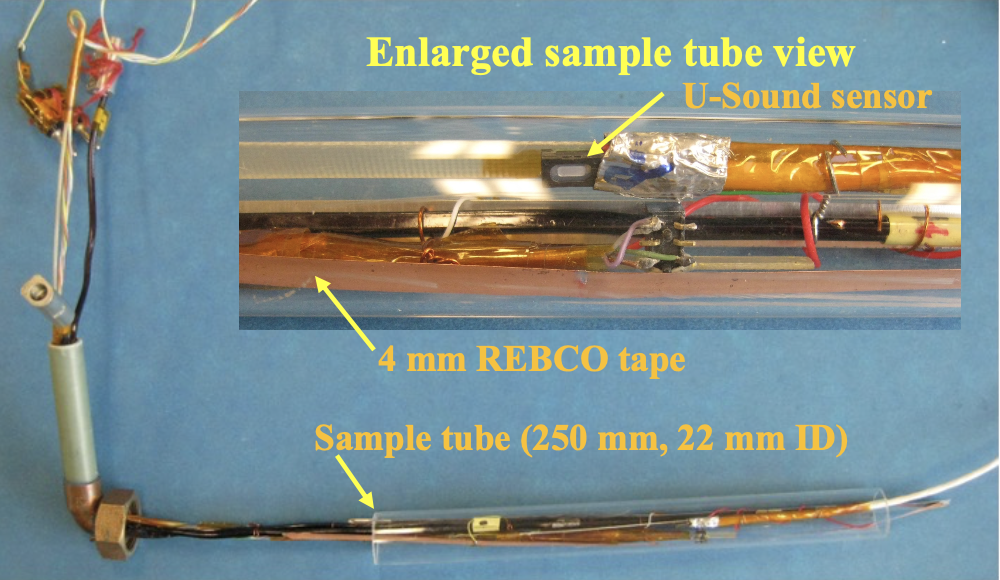 7
2. Quench test on REBCO stacked-tape Cable in LN2
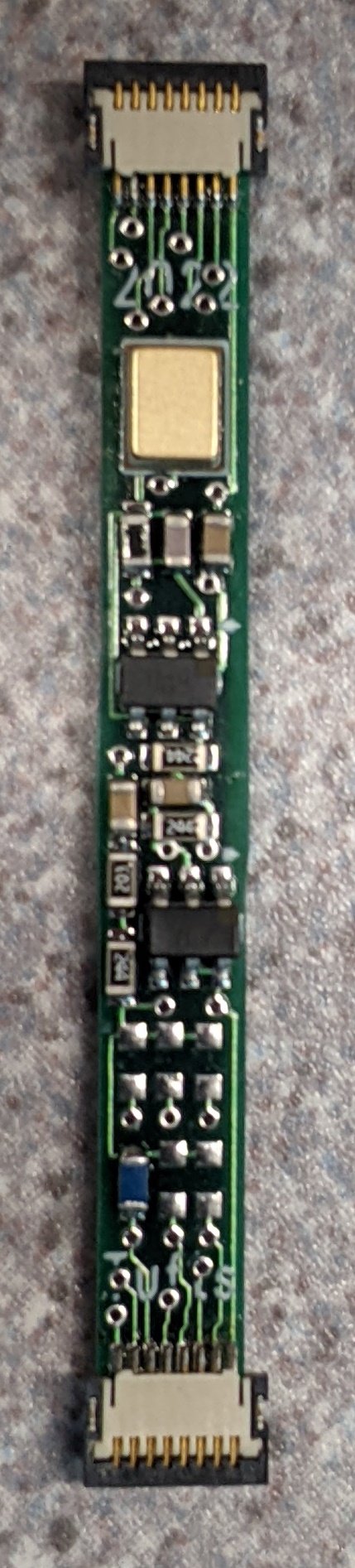 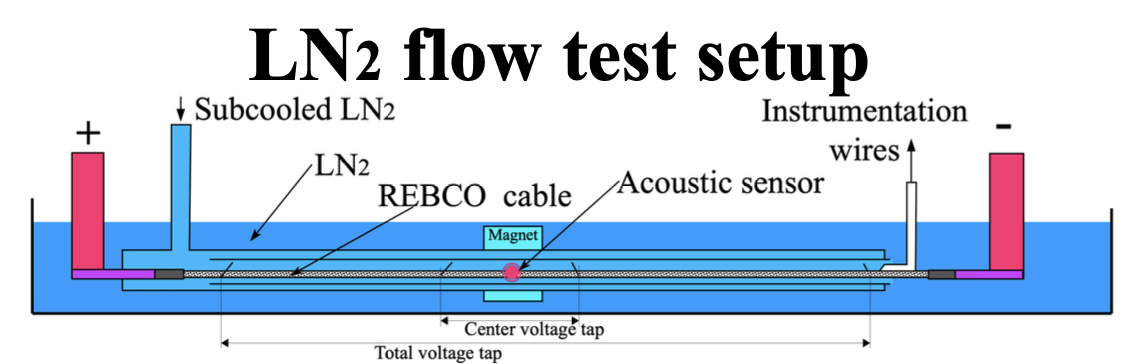 32 tapes – 4 mm SuperPower
2 m long
Voltage tap: 1.68 m
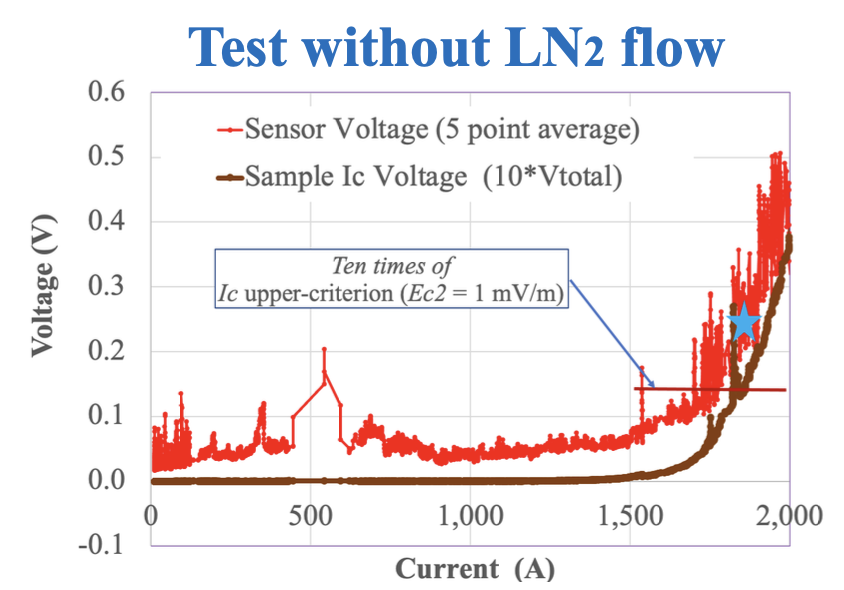 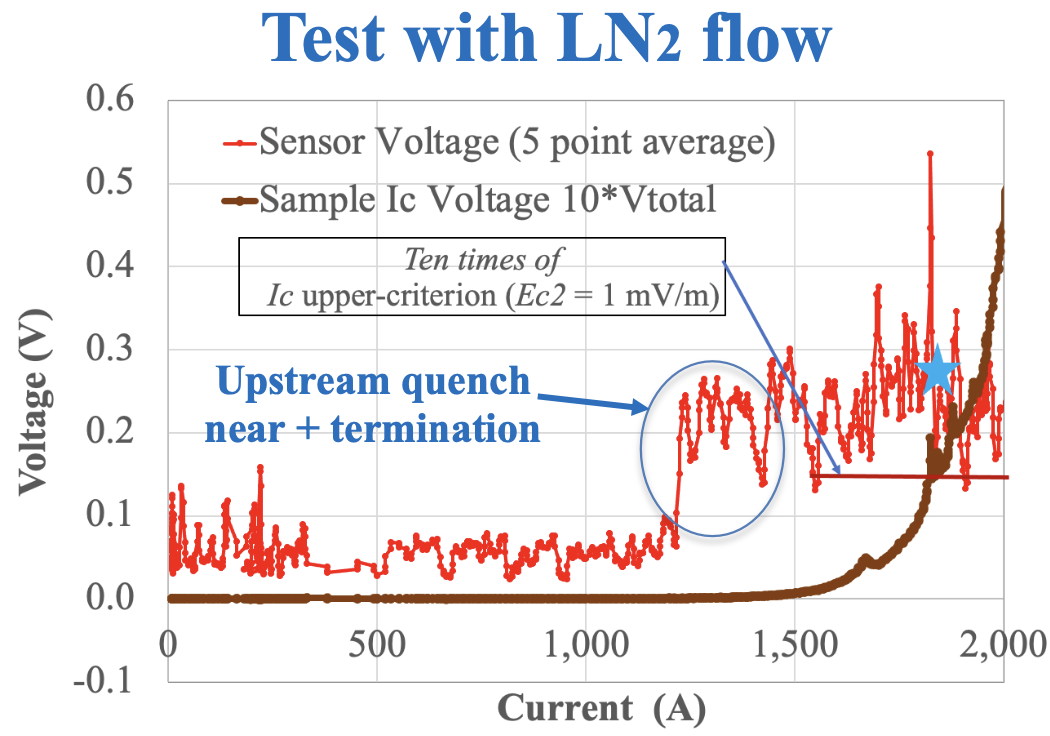 8
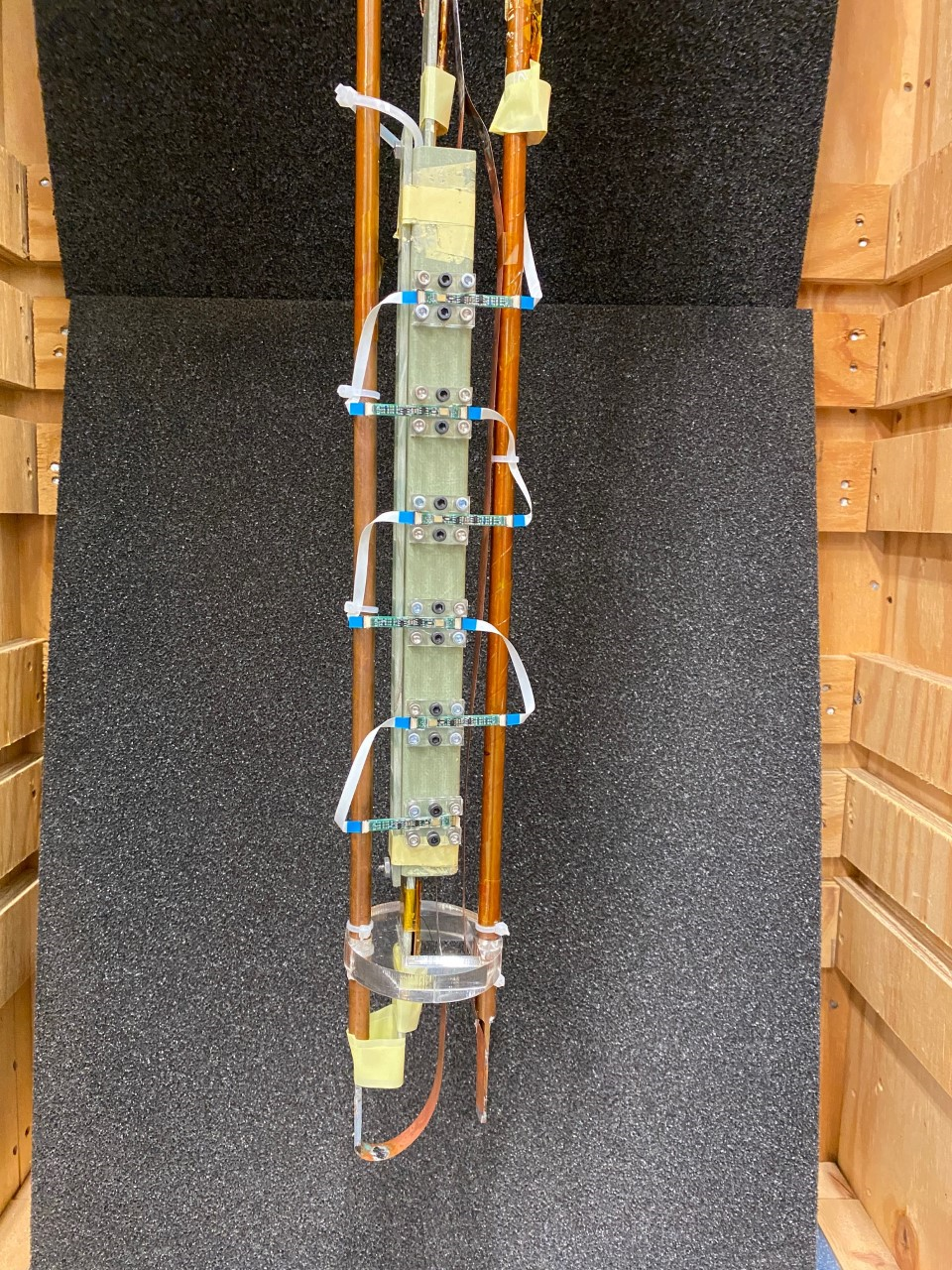 3. Quench test probe in He gas (27 K – 60 K)
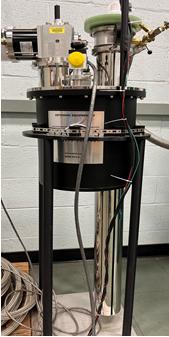 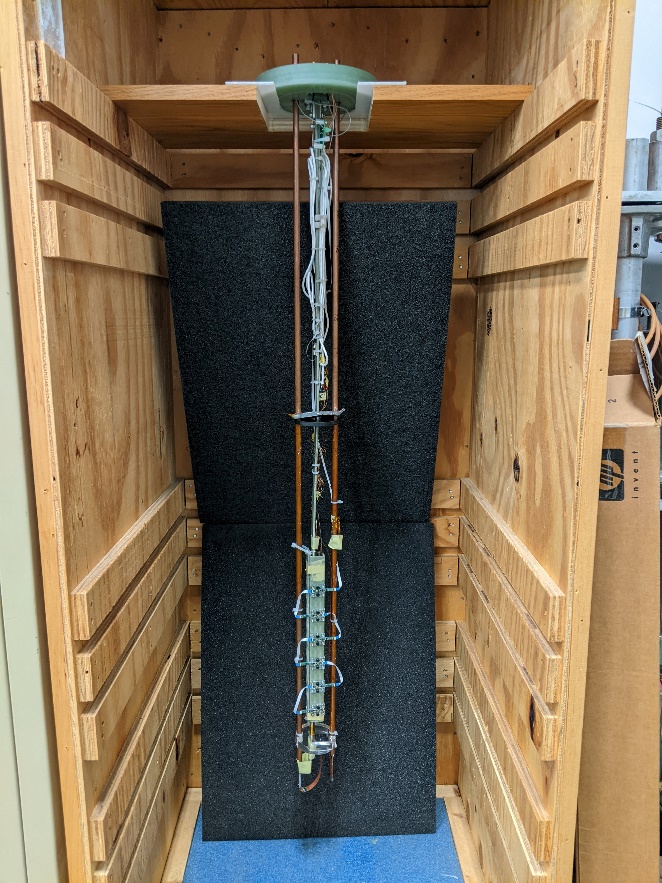 Sample is a 2 mm wide REBCO tape (SuperPower). Voltage monitored over 10 cm
Sample is mounted inside a G10 tube on which 6 MEMS sensors are mounted
MEMS connected together with non-shielded ribbon cables and consumed ~7 mW of power each from external supply
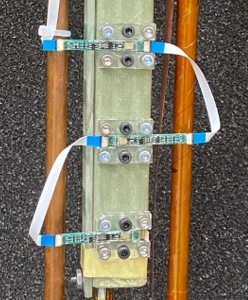 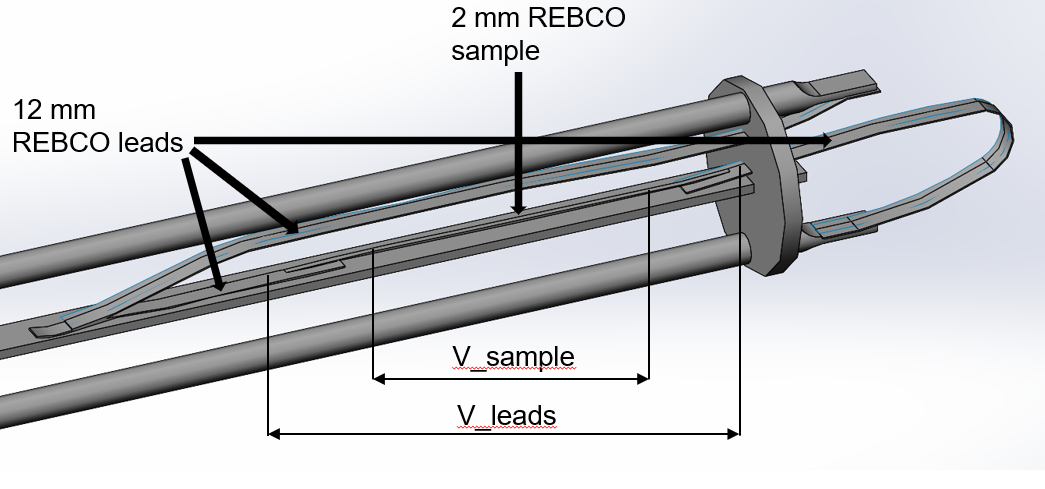 Custom probe designed for measuring HTS quench acoustics
Two-stage Gifford- McMahon cryocooler filled with gaseous helium
9
Challenges with He gas testing at 30 K - 50 K
Temperature distribution: copper current leads conduct heat into cryochamber setting up temperature gradient and leading to issues with upper HTS current lead burning 

Low temperature → high critical current → small sample (2 mm width) necessary due to power supply limits but small sample burns very easily ending the test

Current ramps must be quick because cryocooler is turned off reducing noise and current leads heat up quickly

Noise in MEMS signals: isolating sources of noise and grounding the necessary components
Cu rods grounded
Cu rods floating
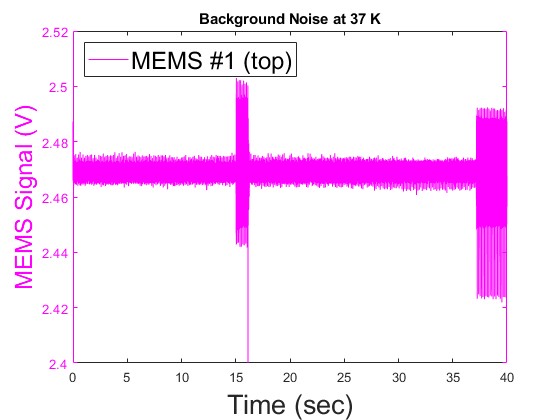 T = 37 K
Sampling frequency: 150 kHz
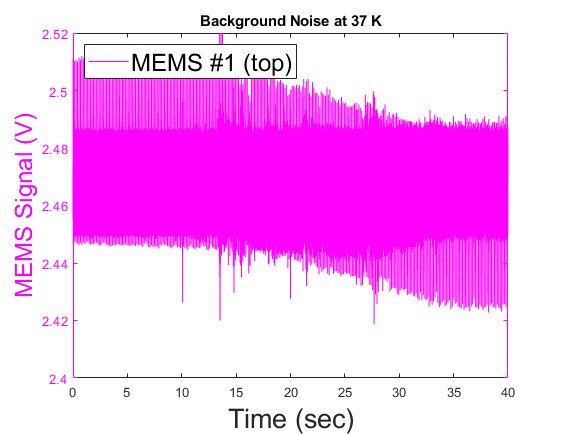 Grounding connection was broken
10
Coolant pressure vs time for 20 kA quench of REBCO cable: analytical model
He pressure pulse sensitivity testing:
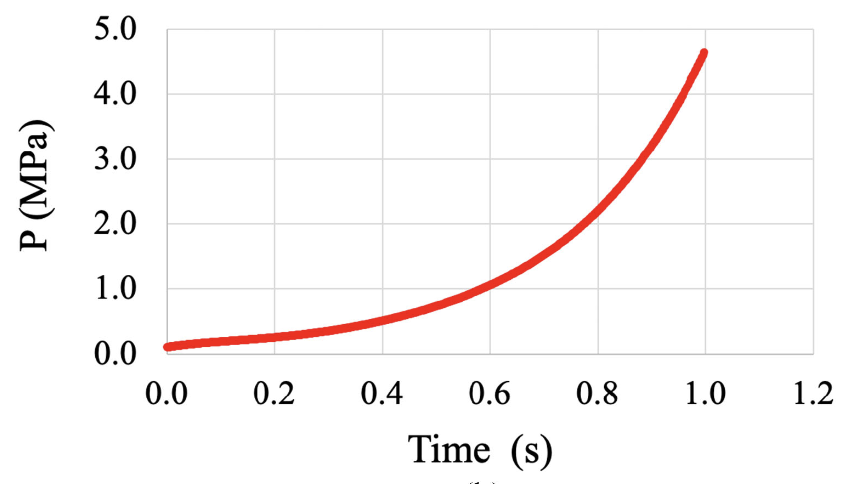 Routed tube from He tank directly into sample tube between MEMS #1 and MEMS#2 to test response to pressure pulses. Pressure inside cryostat was at 120 kPa
M. Takayasu, 2021
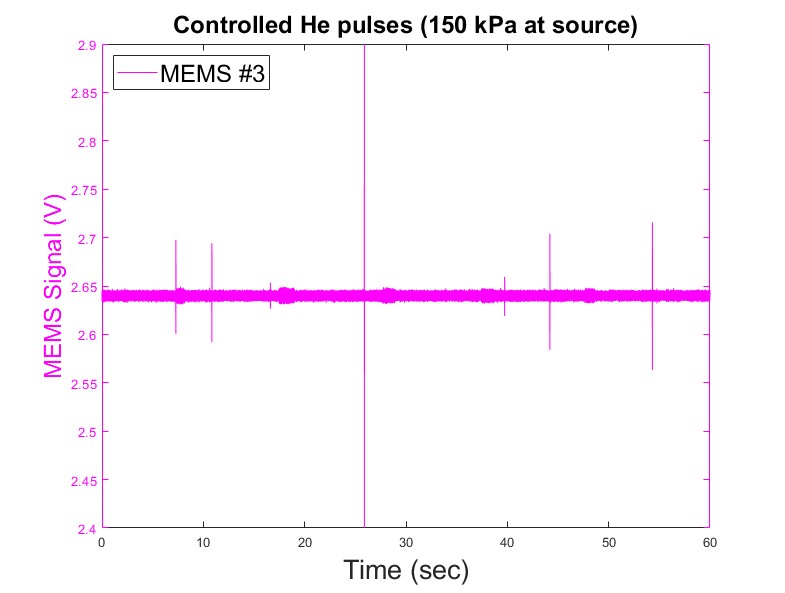 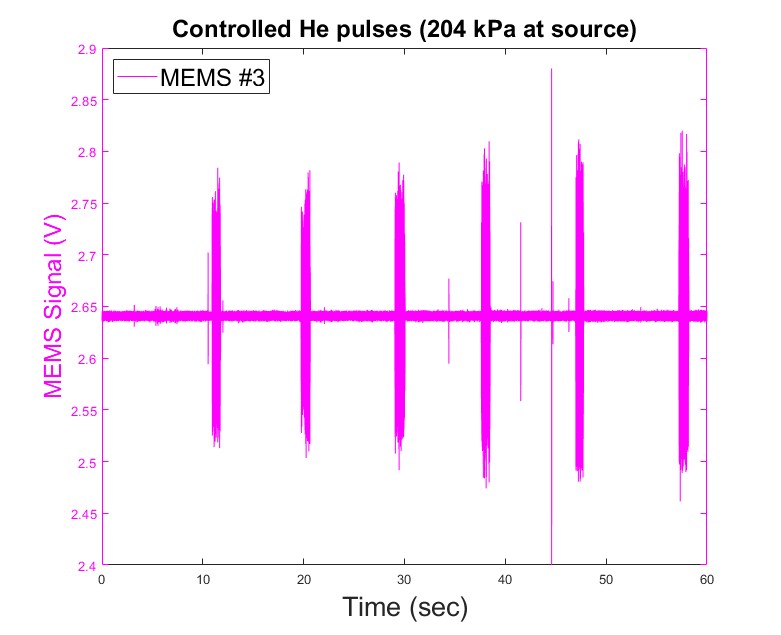 Controlled He pulses
Controlled He pulses
The other spikes are of unknown origin
Ec1 = 1 μV/cm → Vc1 = 10 μV
Ec2 = 10 μV/cm → Vc2 = 100 μV
Quench test: non-destructive
T = 45 K
P = 120 kPa
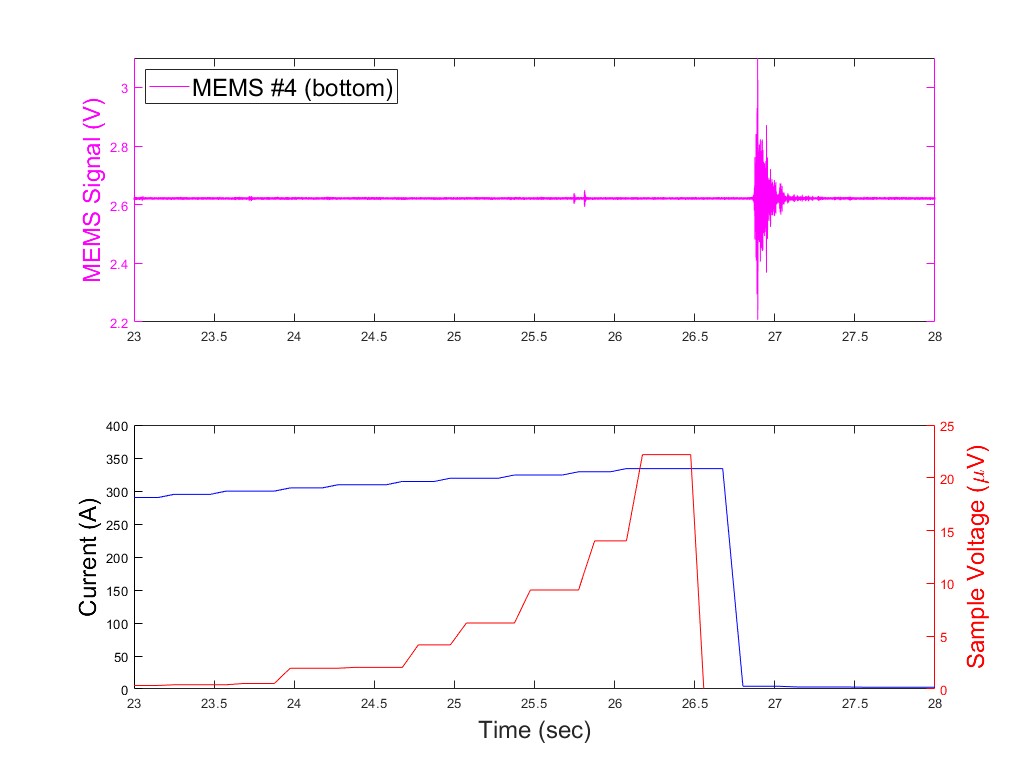 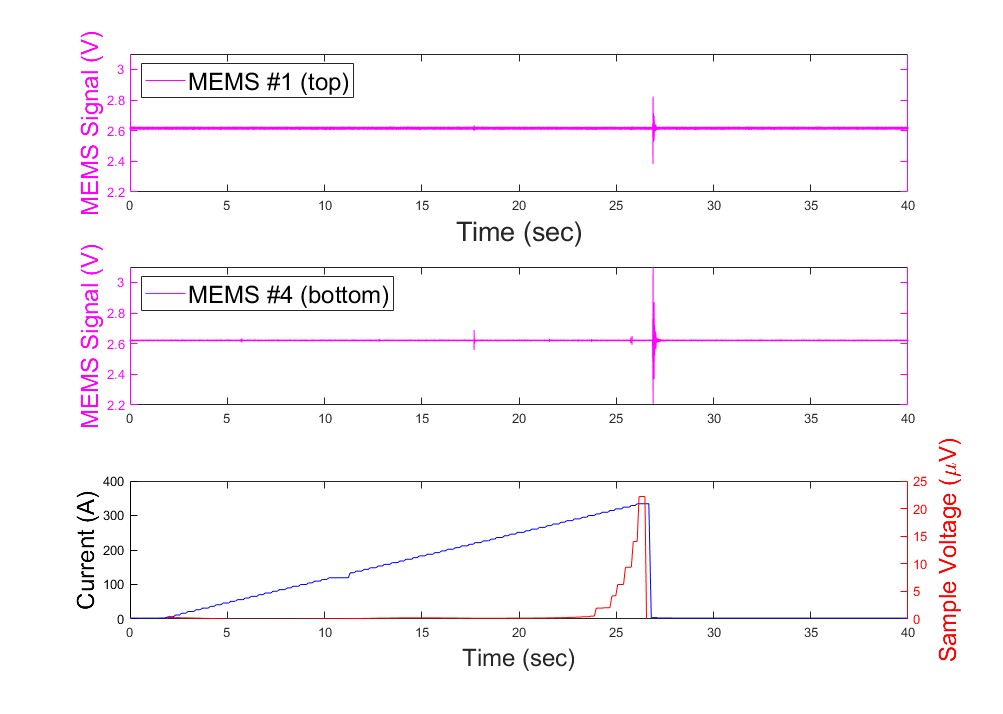 Heating energy: 7.6 mJ
The MEMS response seems delayed. Nearly simultaneous with current dump.
12
Ec1 = 1 μV/cm → Vc1 = 10 μV
Ec2 = 10 μV/cm → Vc2 = 100 μV
Quench test: destructive
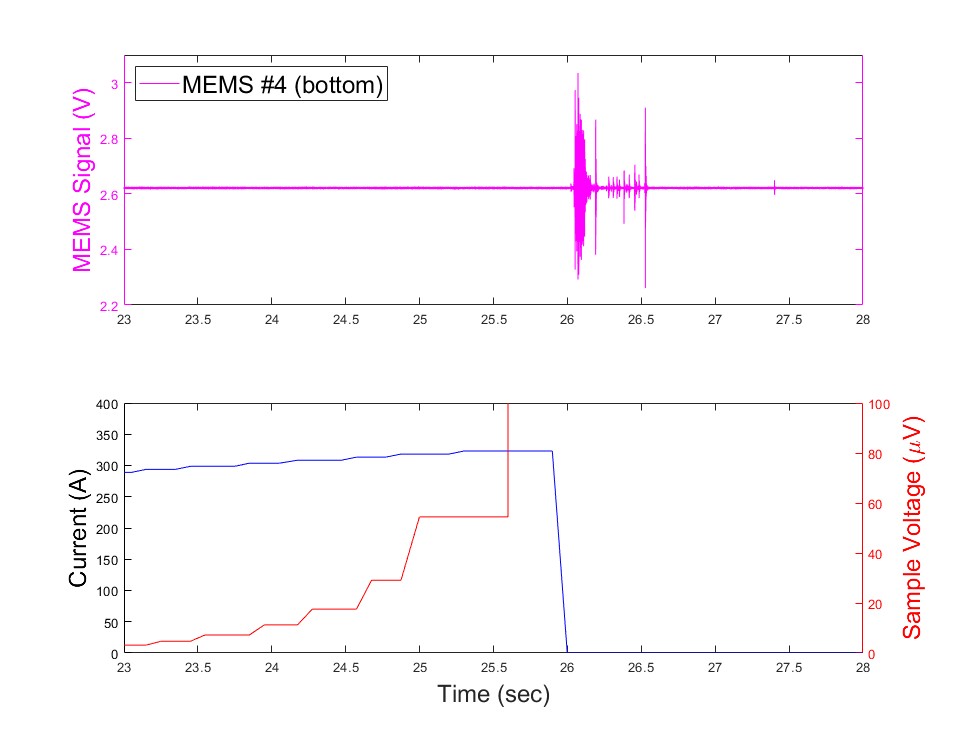 T = 47 K
P = 120 kPa
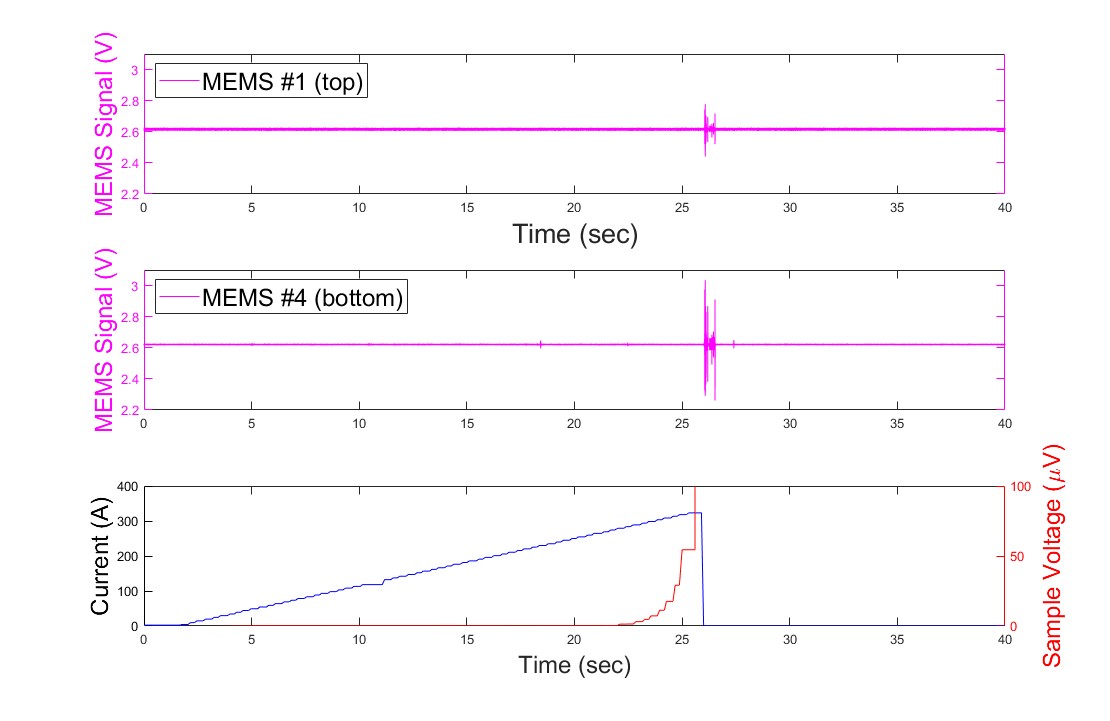 Signal is even more delayed when compared to non-destructive quench at 20 μV. Not larger in magnitude but in duration.
Heating energy: 22 J
13
Results from control test with copper cable (no REBCO)
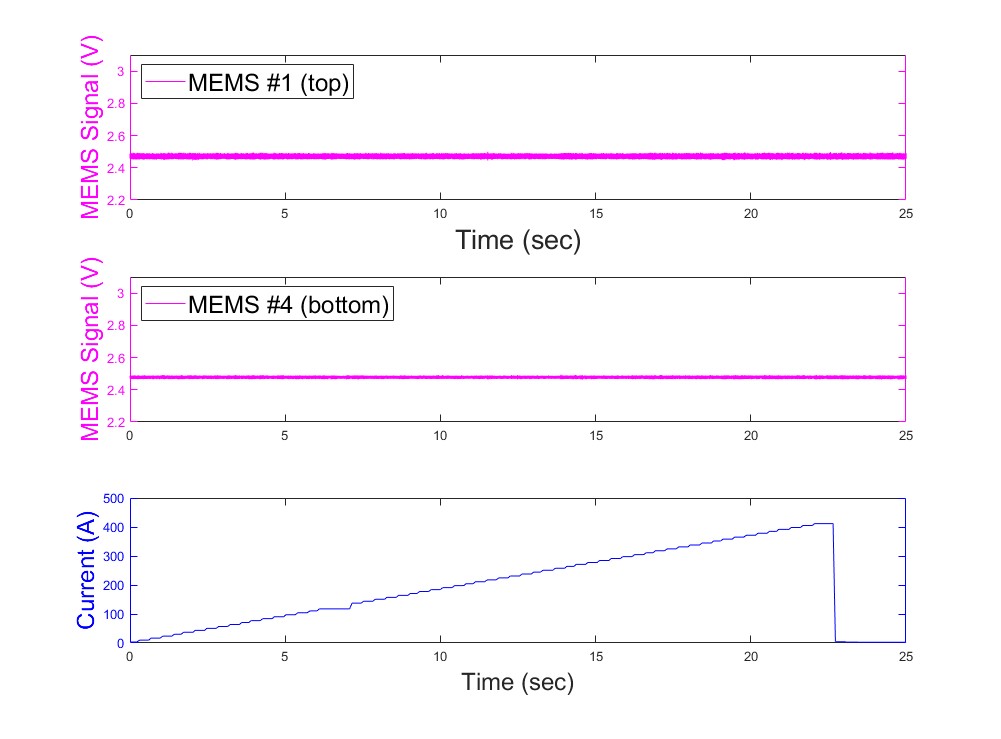 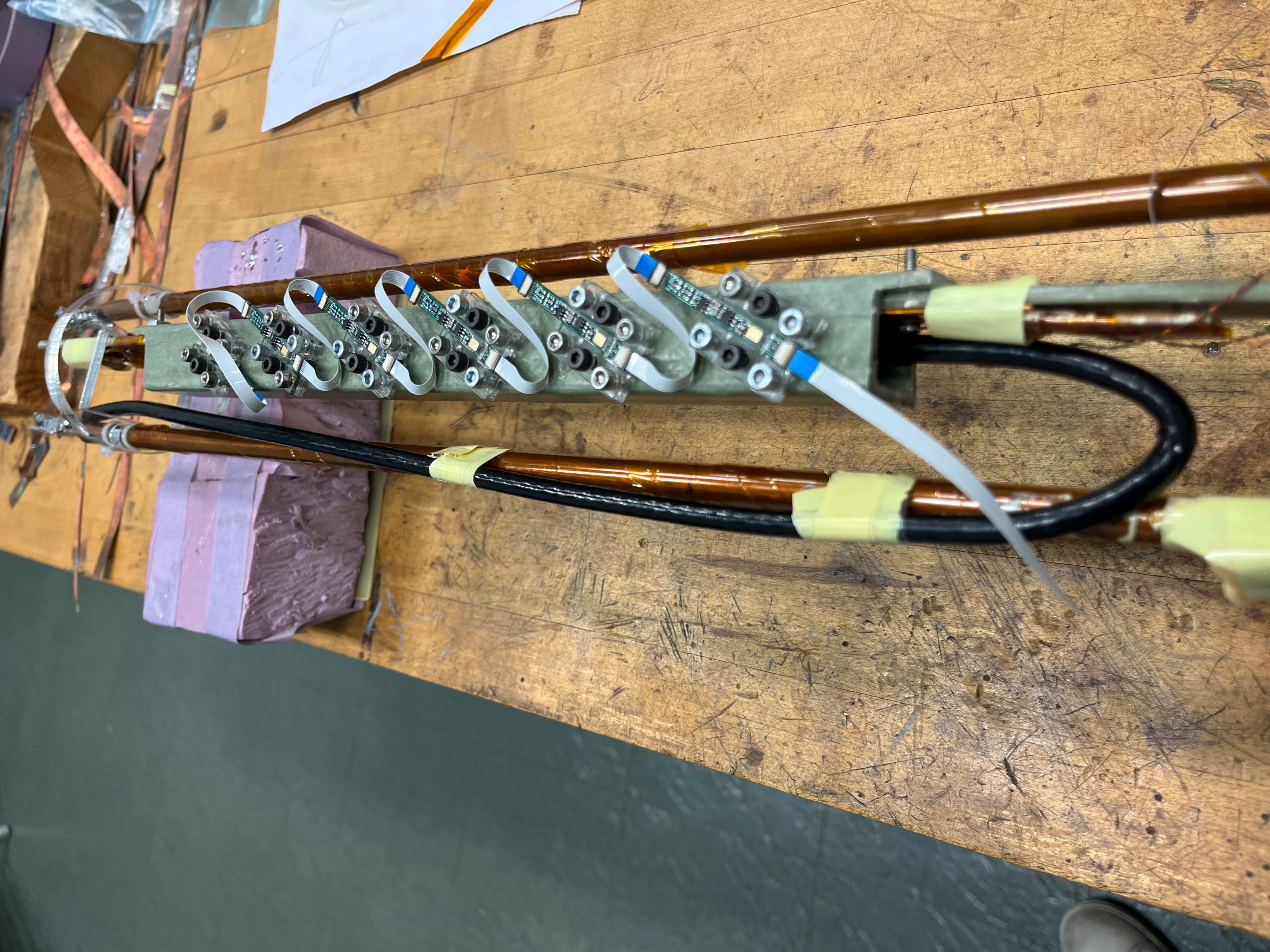 T = 57 K
P = 18.6 kPa
None of these 27 tests showed any MEMS signals correlating with high-current or current dump. Black plastic insulation would not block EM fields.
14
Conclusion
Our hope is that MEMS sensor arrays can provide low complexity, fast, and sensitive quench detection for HTS magnets

Further development and testing of MEMS sensors is necessary to:
Demonstrate repeatable and unambiguous response to HTS quench onset before damage 
Obtain appropriate sensitivity and optimized frequency responses in various mediums for reliable quench detections
Calibrate for signals produced by quench and filter out false signals and noise
Reduce size of MEMS boards to reduce coolant obstruction
Determine requirements for electromagnetic shielding of boards and connectors

Next steps:
Maintain constant current at the transition hopefully without damaging sample
More testing of MEMS sensitivity using controlled energy and pressure pulses 
Use those results in combination with quench analytical models or FEA simulations to predict the response time in different cases
15